9th Honors 10.07.15
Turn in: 

NOTHING…


Take out: 

Planner (Larger Quiz Friday)
Stamp Sheet—CRA Roman Empire
Pen/NOTES
Leadership for Dummies

Today’s Learning Objectives:

I can explain how empires began to take shape and the different government structure that were implemented.
Today’s Agenda:
Begin watching “Mankind: the Story of All of Us” Episode 3
Empires

HW: 
Leadership for Dummies
Available online…
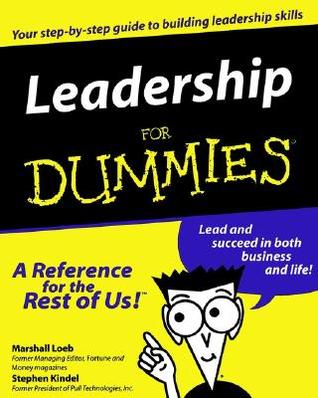 Leadership for Dummies